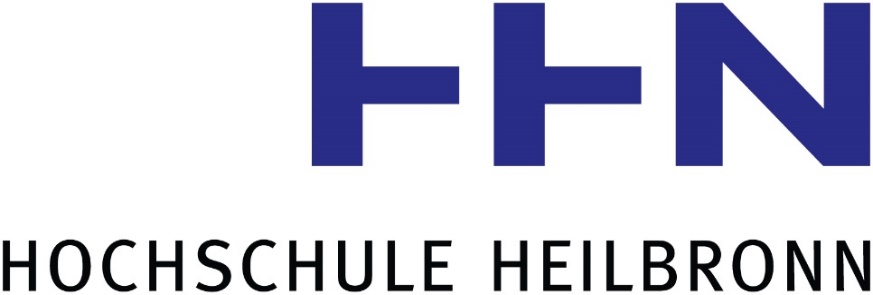 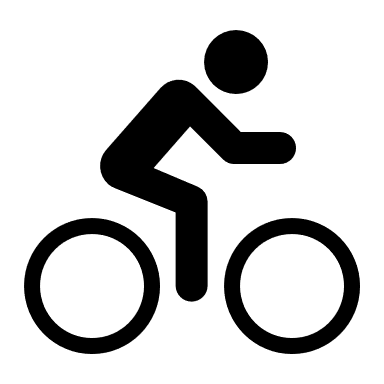 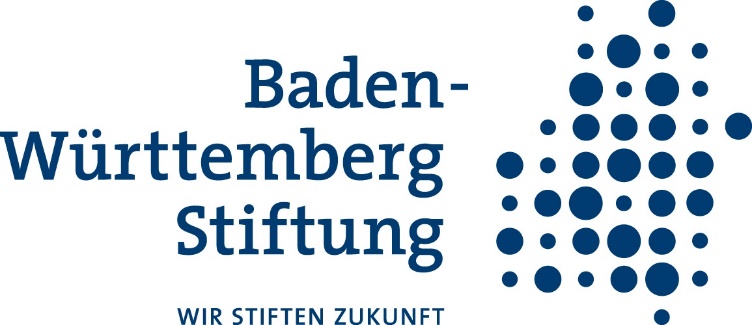 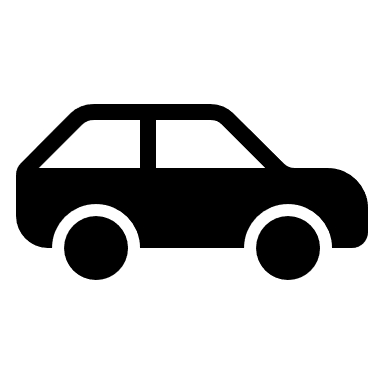 Verkehrsmittel und Mobilität
Audiocheck
Lernziele: 
Über das Reisen und Mobilität sprechen
Vorteile und Nachteile einzelner Verkehrsmittel besprechen
Informationen zum Thema Reisen erfragen und verstehen
 
Ablauf:
Über Mobilität sprechen –Gruppenarbeit
Offener Dialog in den Arbeitsgruppenräumen
Herzlich Wilkommen!
Wie geht es euch?
Mir geht es sehr gut.
 
Mir geht es gut.

Es geht.
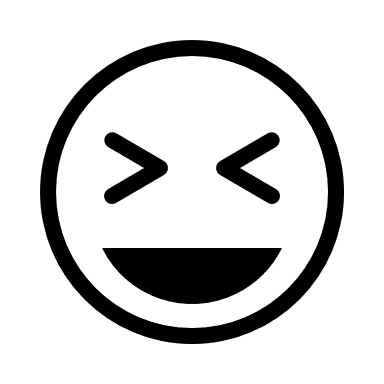 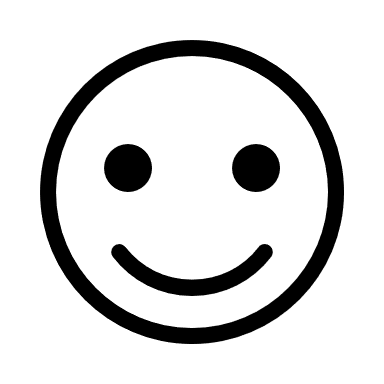 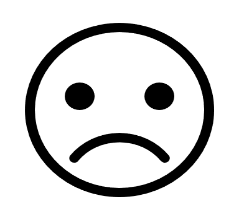 Mit welchen Verkehrsmitteln reist du gern?
Mit welchen Verkehrsmitteln reist du oft/selten/nie?
Wie kommst du zur Universität?
Arbeitsanweisung: Wie findest du diese Verkehrsmittel? Verwende aber und und.
langsam
schnell
teuer
günstig
gefährlich
sicher
umwelt-
schädlich
umwelt- freundlich
Flugzeuge sind nicht umweltfreundlich, aber schnell.
praktisch
Gruppenarbeit. Welcher Satz im grünen Kasten passt?
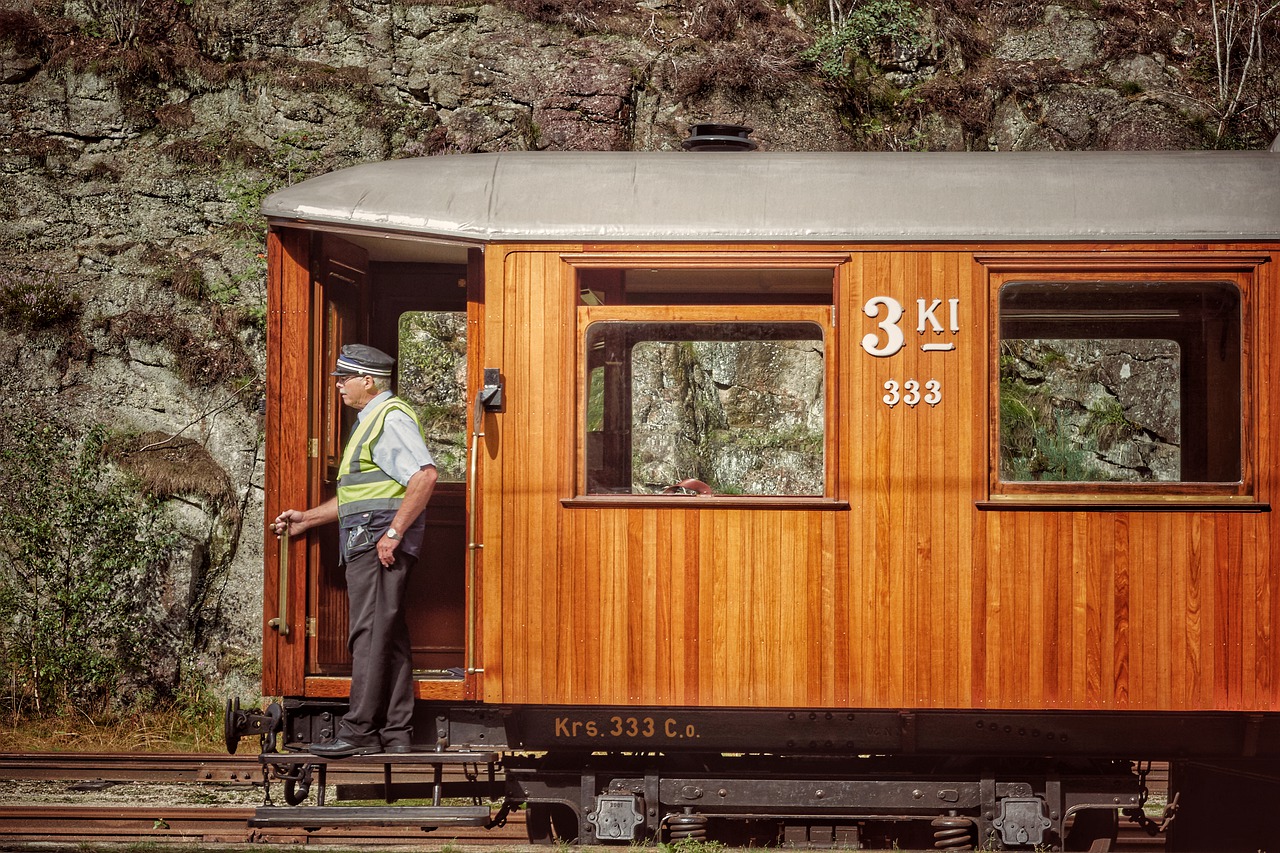 Marie: Guten Morgen. Ist hier noch frei?
Tobias: Ja, natürlich. Sorry, ich nehme meine Tasche weg. 
Marie: Dankeschön! 
Schaffner: _________________.
Marie: Einen Moment… Hier, bitte. 
Schaffner: Haben Sie für Ihr Fahrrad extra bezahlt?
Marie: ______________.
Schaffner: Ok, danke. 
Marie: Kann man hier einen Kaffee kaufen?
Schaffner: _____________.
Marie: Dann hol ich mir gleich mal einen.  ________________.
Tobias: Natürlich.
Ja, der zweite Wagon ist ein Speisewagen
Hallo. Ihre Fahrkarten, bitte.  
Können Sie auf mein Fahrrad aufpassen?
Meine Fahrradkarte habe ich hier.
Bild von pixabay.de
Schaffnerin: Hallo. Ihre Fahrkarten bitte.
Fahrgast: _________________.
---------------------------------------------------------------
Fahrgast 1: Entschuldigung, ist hier noch frei?
Fahrgast 2: ______________.
----------------------------------------------------------------
Fahrgast 1: Entschuldigung. Können Sie auf meine Tasche aufpassen?
Fahrgast 2: _______________.
--------------------------------------------------------
Partnerarbeit: 
Arbeitet zu zweit.
Tauscht die Rollen.
A: Fährst du lieber mit dem Auto oder dem Bus?
B:_______________.

A: Wie oft fliegst du mit dem Flugzeug?
B:_______________.

A: _______________?
B: Ja, ich fahre gern mit dem Fahrrad. / Nein, ich fahre nicht gern 
         mit dem Fahrrad.

A: Wie oft nimmst du den Bus?
B: _____________.
Partnerarbeit: 
Arbeitet zu zweit 
und wechselt euch ab.
Welche deutschen Transportmittel fallen euch ein, die in anderen Sprachen ähnlich klingen?